әл-Фараби атындағы Қазақ ұлттық университеті. Биология және биотехнология факультеті Биотехнология кафедрасы
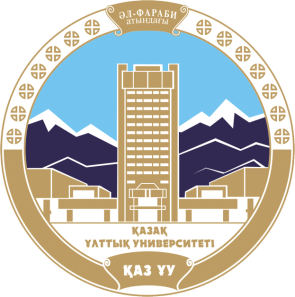 Фототрофты прокариоттар мен эукариоттар биотехнология объектілері ретінде. Негізгі өкілдері, олардың таксономиясы және биологиясы
Алматы 2022
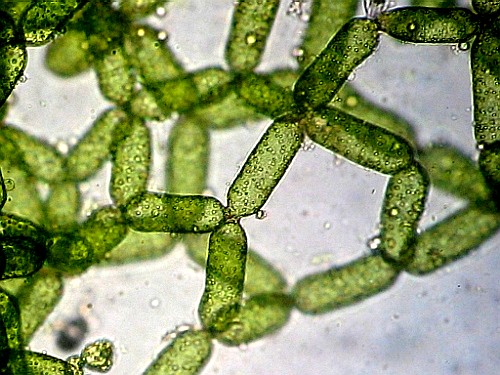 Қазіргі уақытта фотосинтездеуші микроорганизмдер биотехнологиялық даму объектілері ретінде ерекше қызығушылық тудыруда.
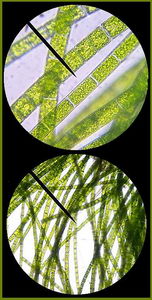 Цианобактериялар
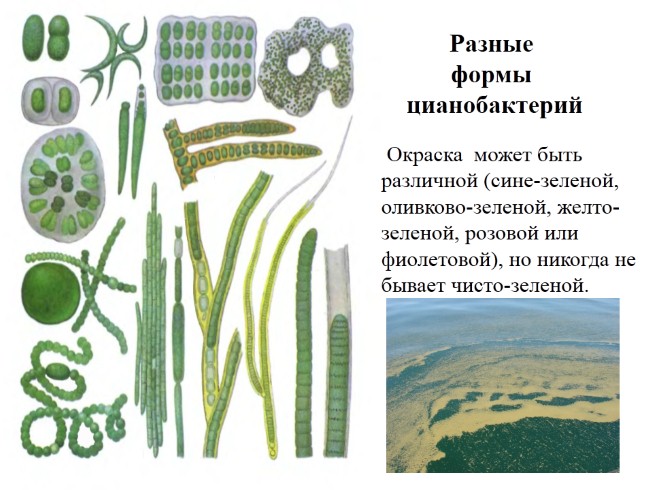 Экологиялық валенттілігі мен икемділігі кең оттекті фототрофты бактериялардың ең күрделі ұйымдасқан және морфологиялық тұрғыдан алуан түрлі тобы
Біржасушалы, колониялық және көпжасушалы формаларды қамтиды.
Цианобактериялардың жіктелуі
Қазіргі уақытта цианобактериялардың 2000-ға жуық түрі сипатталған, ал туыстарының саны 150-ден асады.  Жіктеу фенотиптік белгілері бойынша топтарға бөлуге негізделген.
Әрбір кіші топқа цианобактериялардың бірнеше тұқымдастары, сондай-ақ «дақыл топтары» немесе «жоғарытұқымдас» деп аталатын тұқымдастар кіреді.
ЦИАНОБАКТЕРИЯЛАРДЫҢ ЖІКТЕЛУІ
Цианобактериялар
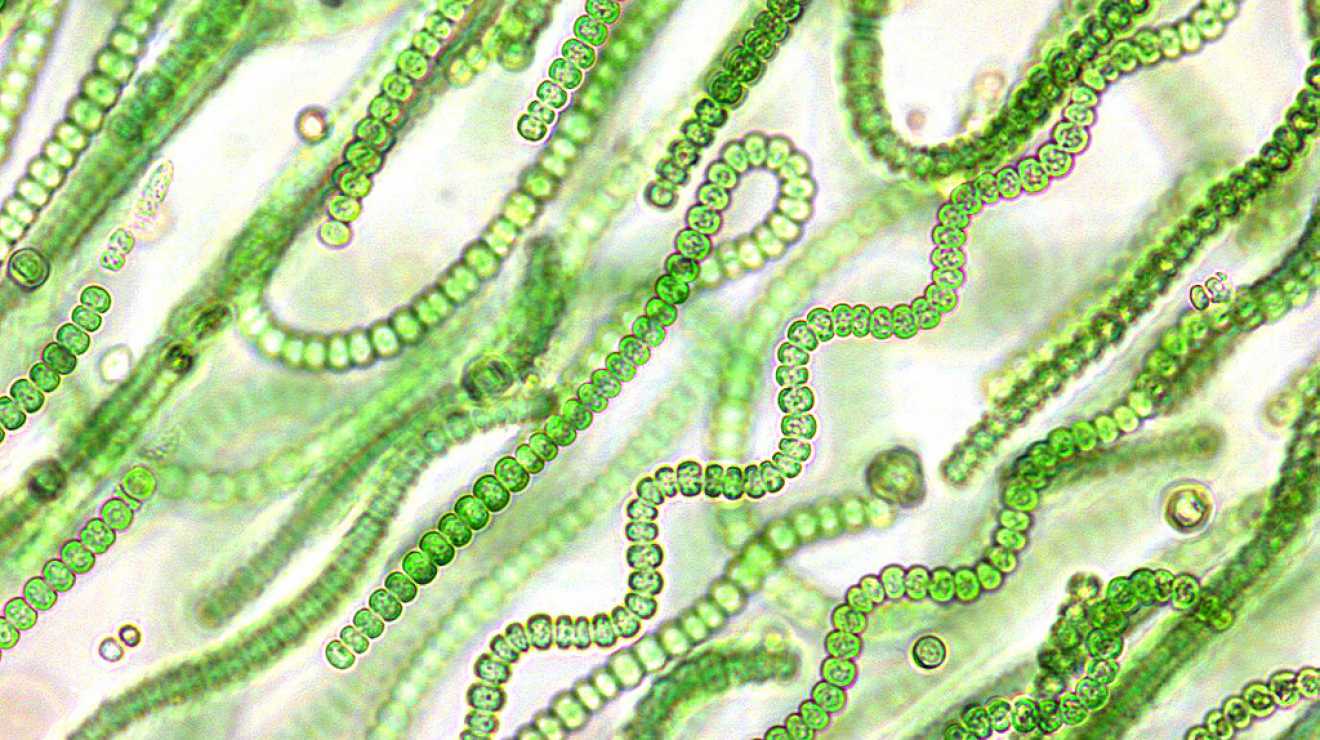 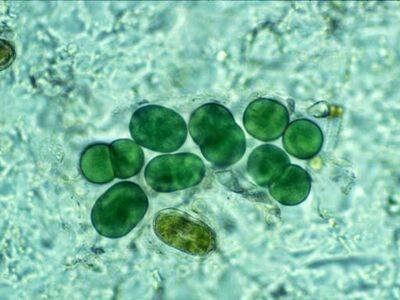 Цианобактериялар морфологиясы
Морфология жағынан цианобактериялар басқа фототрофты прокариоттарға қарағанда әртүрлі және бактериялардың көпшілігінен күрделі формалары бар түрлердің болуымен ерекшеленеді.
Бір жасушалы цианобактериялар болуы мүмкін
Жұмытқа тәрізді
Және т.б. пішінді
Алмұрт тәрізді
Трапеция тәрізді
Жүрекше тәрізді
Егер бірнеше жасушалар жалпы шырышпен біріктірілсе, онда тұрақты түзілім болатын немесе цианобактериялардың дамуының белгілі бір кезеңін білдіретін колония пайда болады.
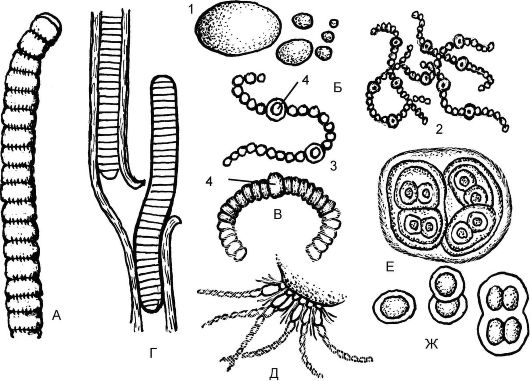 Цианобактериялар: А - осциллатория (Oscillatoria); Б - носток (Nostoc); В - анабена (Аnabaena); Г - лингбия (Lyngbуа); Д - ривулярия (Rivularia); Е - глеокапса (G1eосарsа); Ж - хроококк (Chroococcus); 1 – жалпы көрінісі; 2 - микроскоптың баяу үлкейту көрінісі; 3 - үлкейту кезінде бөлек жіпше көрінісі; 4 - анабенаның
 гетероцистасы
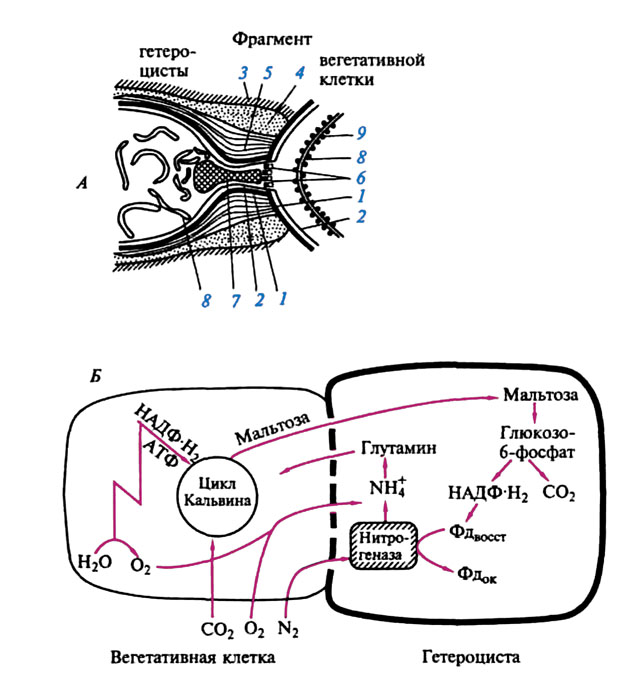 Бірқатар жіпшелі цианобактериялар өсуінің белгілі бір жағдайында трихомаларының ұштарында немесе интеркулярлы гетероцисталар (азотфиксация) немесе акинеталар деп аталатын ерекше жасушалар түзеді.
Гетероциста құрылымының сызбасы: 1 – жасуша қабырғасы; 2 - ЦПМ; 3 – фибриллярлы қабат; 4 – гомогенді қабат; 5 - гетероциста қабығының пластинкалы қабаты; 6 - микроплазмодесмалар; 7 - полярлы цианофицинді гранула; 8 - тилакоидтар; 9 - фикобилисомалар.
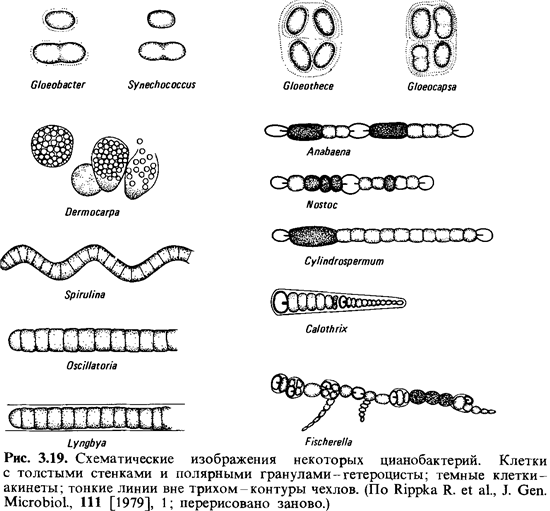 Цианобактериялардың цитологиясы
Цианобактерия жасушасы - прокариоттық типтік жасуша. Жасушалық органоидтары мен ядро ​​жоқ, ДНҚ тізбектері жасушаның ортасына жақын орналасқан.
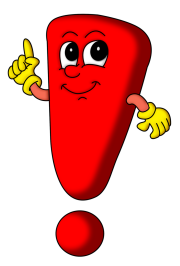 Сонымен қатар жасушада фотосинтездің негізгі ферменті, рибулезодифосфат-карбоксилаза молекулалары құрған полиэдрлі денелер немесе карбоксисомалар бар.
Планктонда суда тіршілік ететін цианобактериялардың клеткаларында әдетте көп немесе аз кластерлер түзетін және құрамында газ бар көпіршіктер болады, соның арқасында олар жасушаларға жақсы жүзгіштік береді.
Цианобактериялардың жасуша құрылысы
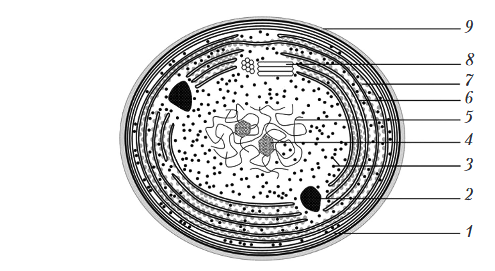 1 – жасуша қабырғасы; 2 – цианофицин; 3 – рибосомалар;  4 – карбоксисомалар; 5- ДНҚ; 6- тилакойд; 7- фикобилисомалар; 8 – газды вакуоль; 9 – желатинді қабықша
Цианобактериялардың жасуша құрылысы
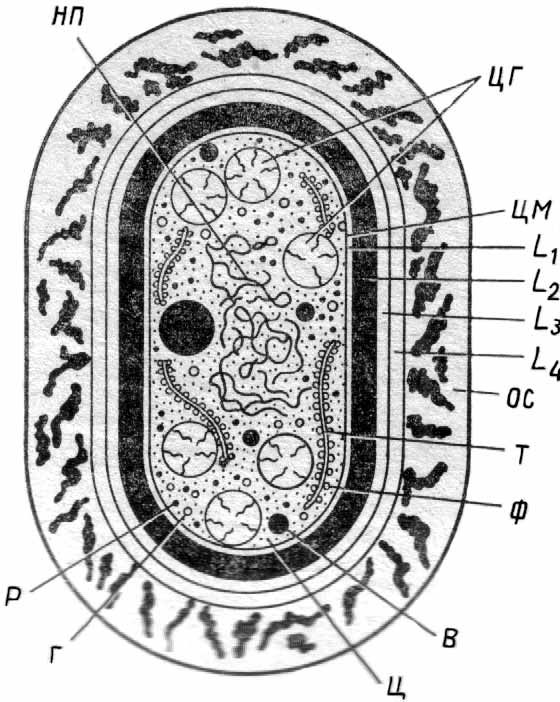 цм – цитоплазматикалық мембрана; L1-L4 – жасуша қабырғасының қабаты; ос –  спораны ораушы (обвертка); т – тилакоиды; ф – фикобилисомалар; ц – цитоплазма; нп – ДНҚ жіпшелі нуклеоплазма; р – рибосомалар; г – гликогентәрізді полисахарид; цг – цианофицинді гранулалар; в – волютин.
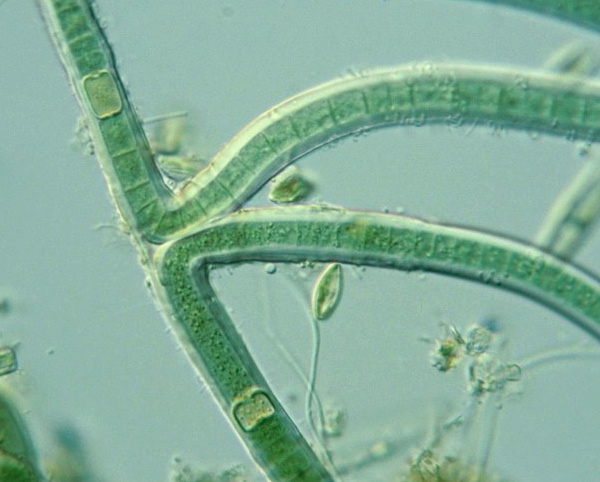 Scytonema coactile
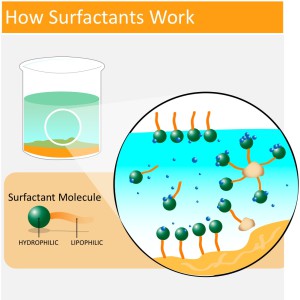 Цианобактериялардың пигменттері
хлорофилл а
каротин
ксантофилл
фикобиллин
түсі көк-жасыл, күлгін және қызылдан қара түске өзгереді
 (фикоцианин, фикоэритрин).
Пигменттер жеке тилакоидтарда орналасқан.
Цианобактериялардың фотосинтездеу аппаратында I және II фотожүйелер бар, сондықтан ол оттегінің бөлінуімен аэробты фотосинтезге қабілетті. Фотосинтетикалық өнімдер аз мөлшерде болса да жиналуы мүмкін (гликопротеид).
Цианобактериялардың көбеюі
Бір жасушалы цианобактериялармен қатар колония түзетін формаларда жалпы қосымша қабықша ішінде аналық жасушаның көп рет бөлінуі байқалады. Нәтижесінде көптеген ұсақ сфералы жасушалар пайда болады. Бұрын оларды «эндоспоралар», ал қазіргі кезде 
«беоциттер» деп атайды.
Цианобактериялардың физиологиясы
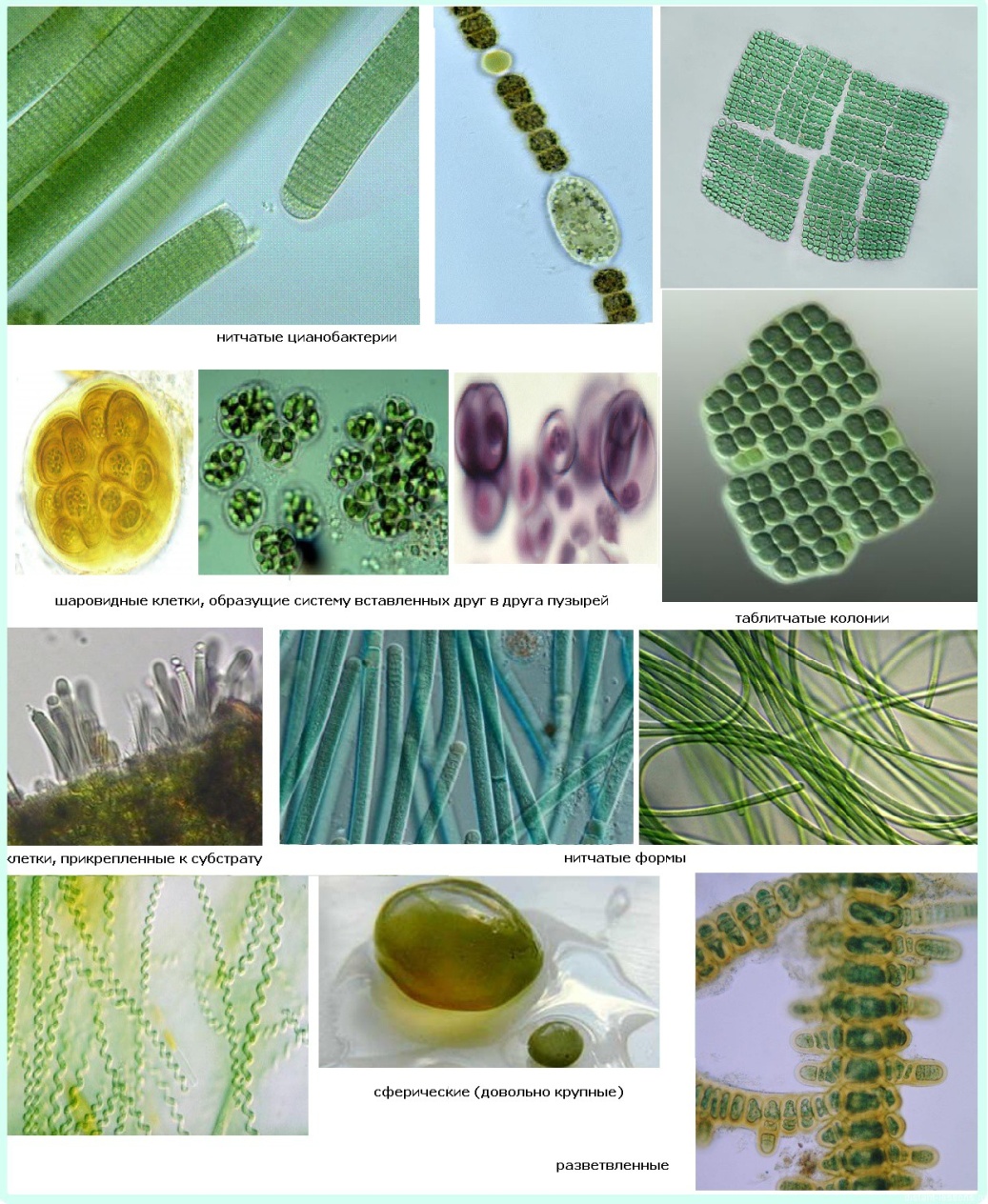 Экологиясы  және таралуы
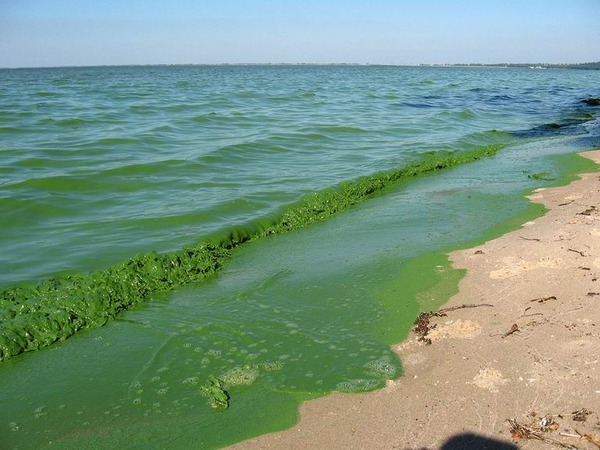 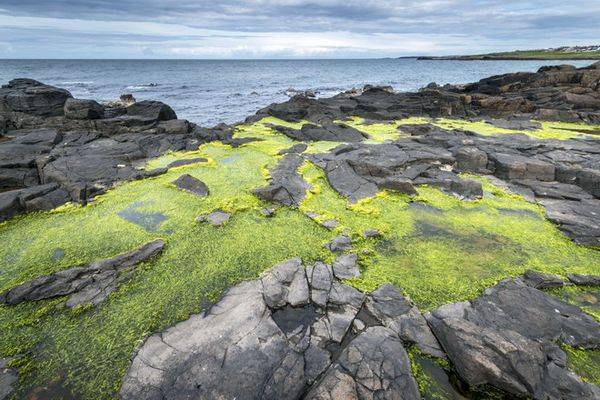 Фототрофты эукариоттар
микроформа
макроформа
Балдырлардың 10 бөлімі
Криптофиттер, диатомды және эвглена балдырлардың тек микроскопиялық формалары ұсынылған
тек макроформалар қоңыр (Phaeophyta) және харалы (Charophyta)
басқа бөлімшелердің өкілдері арасында микроформалар да кездеседі
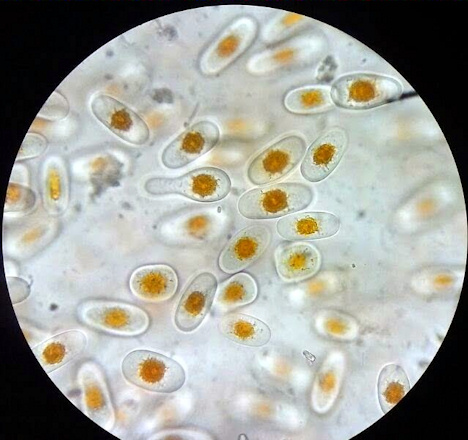 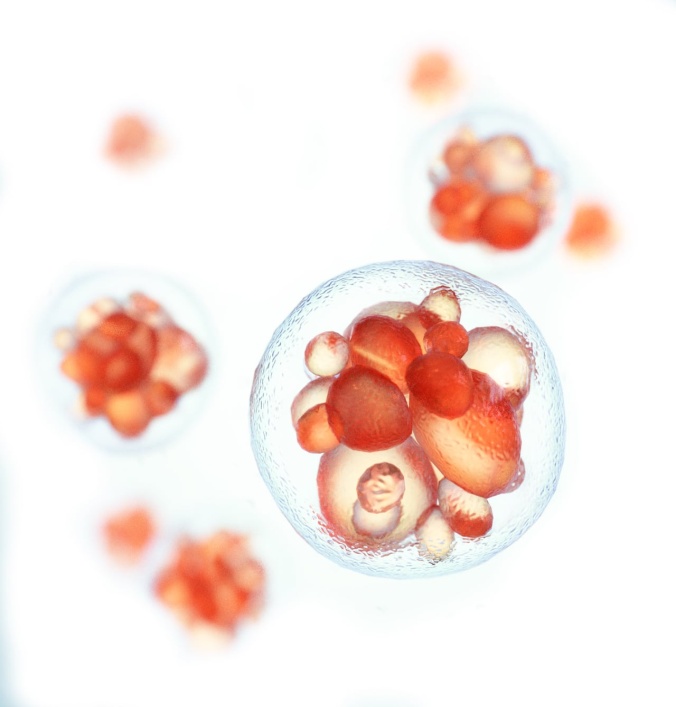 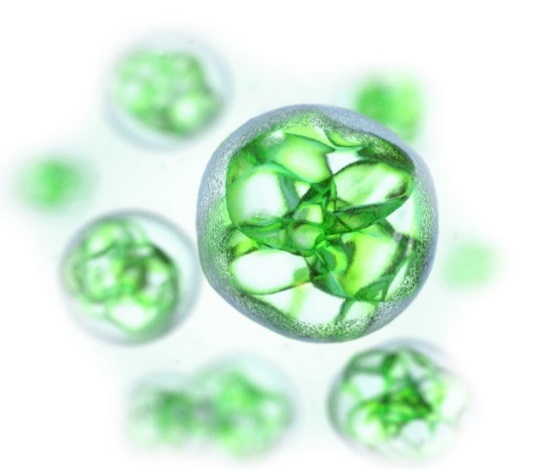 Porphyridium cruentum
Chroothece richteriana
Cyanidium caldarium
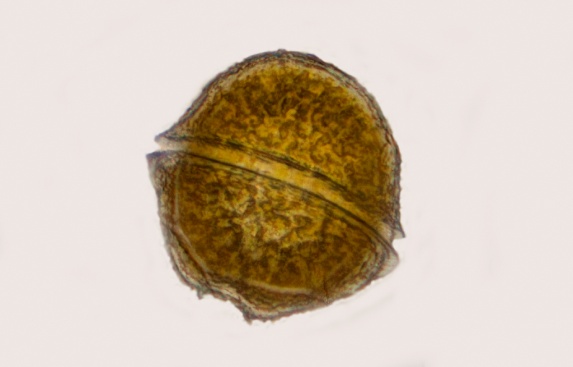 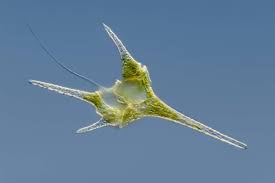 Микробалдырлардың алуан түрлілігі талшықтардың орналасу әдісі және морфологиясымен, жасуша құрылысының жамылғысымен, санымен анықталады.
Glenodinium cinctum
Ceratium hirundinella
талшықтардың болмауымен және тұрақты дене пішінімен сипатталады. Соңғысы жасуша пішінінің үнемі өзгеруіне, сонымен қатар өсінділердің - псевдоподиялардың дамуына себеп болады.
талшықтарынан айырылған және олардың пішінінің тұрақтылығын қамтамасыз ететін, ригидті жамылғысы бар, ең кең таралған түр
талшықта арнайы тірек-қимыл аппаратының болуы - тән. Оңтайлы өмір сүру жағдайларын табу үшін тік және көлденең бағытта қозғалады.
Монадты (Synochromonas pallida)
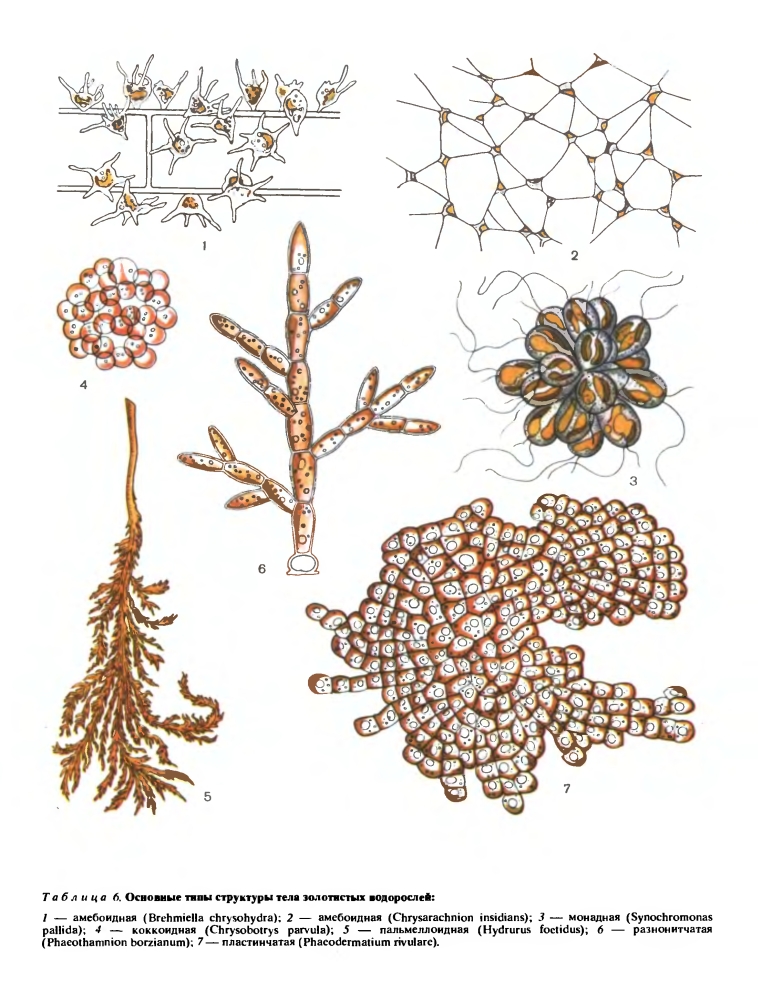 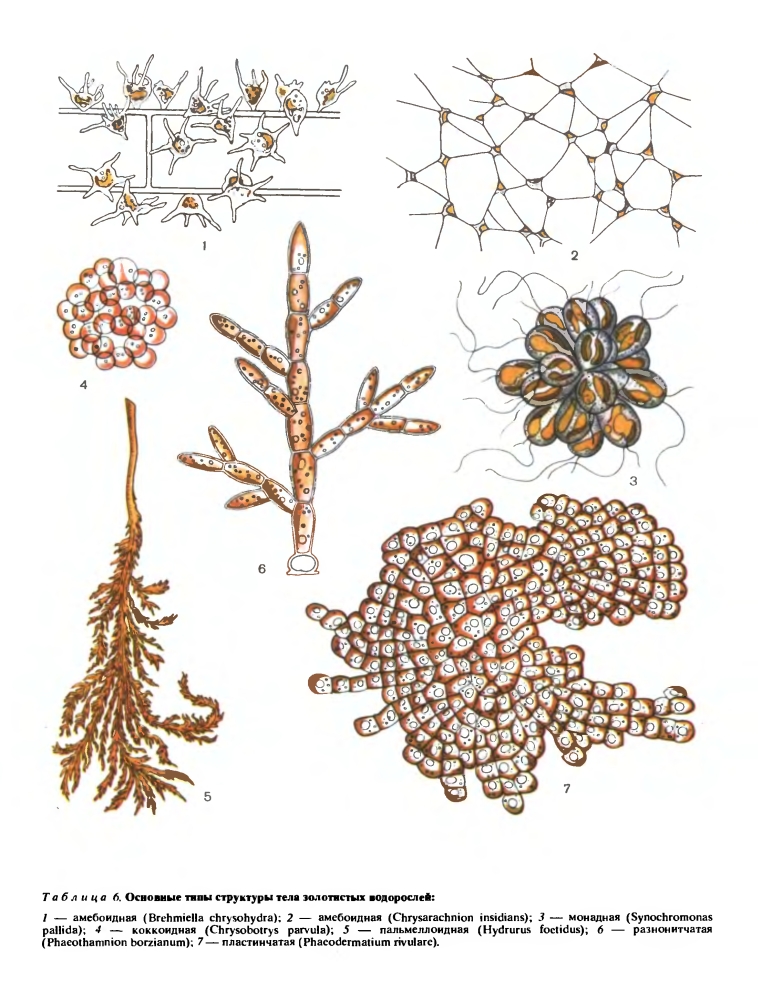 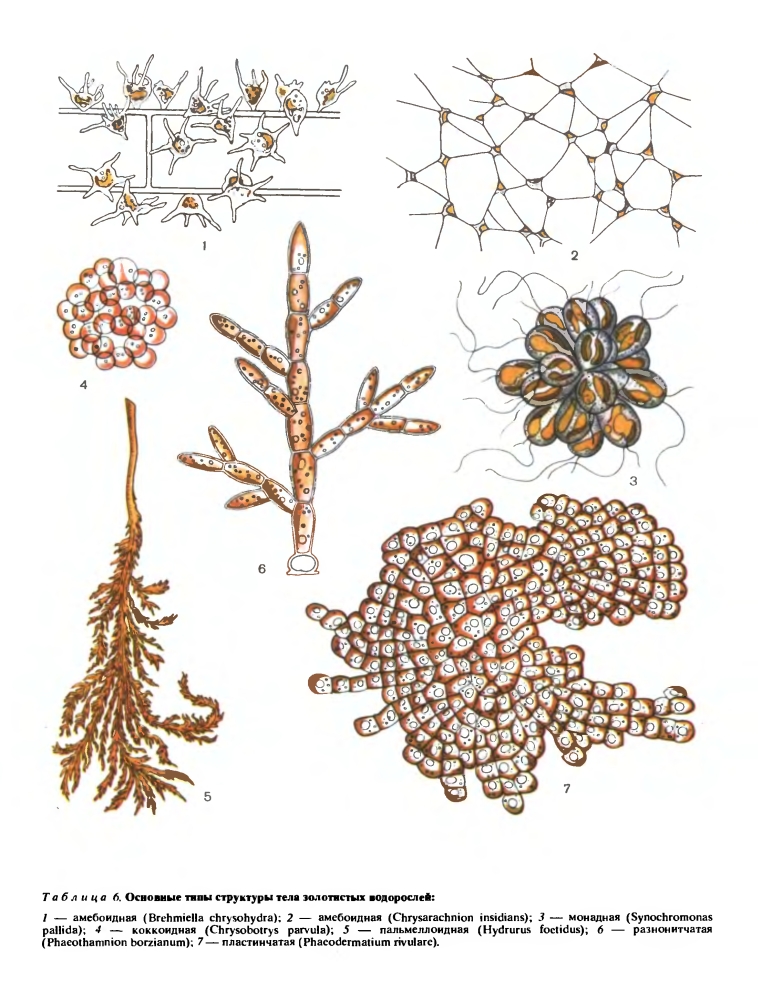 Амебоидты (Brehmiella chrysohydra)
Коккоидты (Chrysobotrys parvula)
Микроскопиялық балдырлардың ішінде тек Ulothricophyceae класының жіпшелі жасыл балдырлардың өкілдері көп клеткалы.
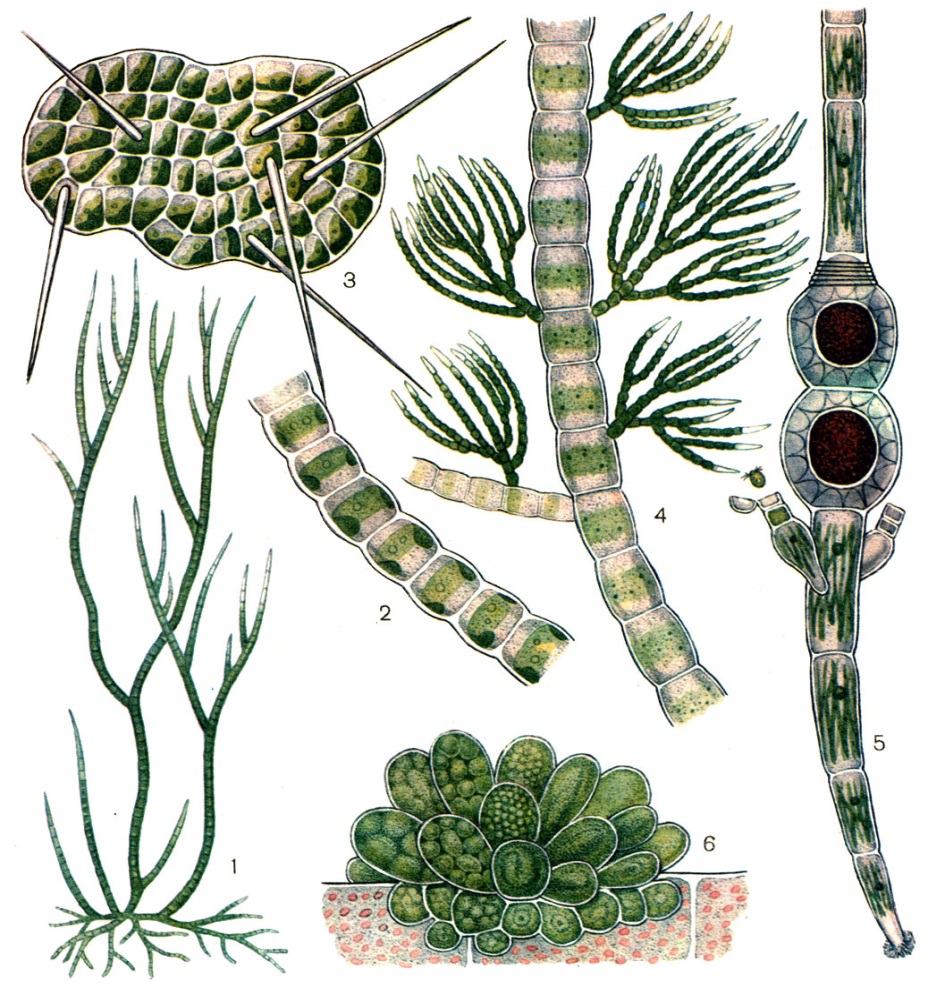 Улотрикс балдырлары: 1 – стигеоклониум; 2 – улотрикс; 3 – колеохете; 4 – драпарнальдия; 5 – эдогониум; 6- прингсхеймиелла
Цитологиясы және көбеюі
Микробалдырлар эукариоттық жасушаның, атап айтқанда өсімдік жасушаларының негізгі құрылымдық ерекшеліктерімен сипатталады.
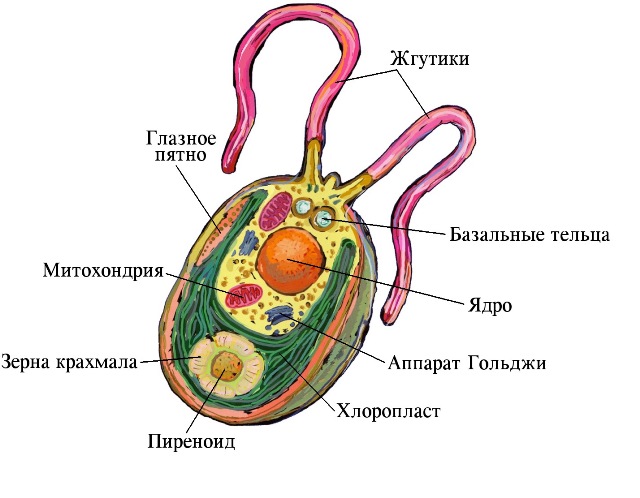 Вегетативті жасушаның бойлық қимасы Chlamydomonas reinhardtii
Жамылғы жасушалары
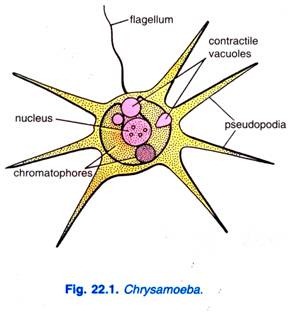 Барлық амебоидты балдырлар және монада типінің кейбір өкілдері цитоплазмалық мембранамен (плазмалемма) жасушалық құрамның шектелуімен сипатталады.
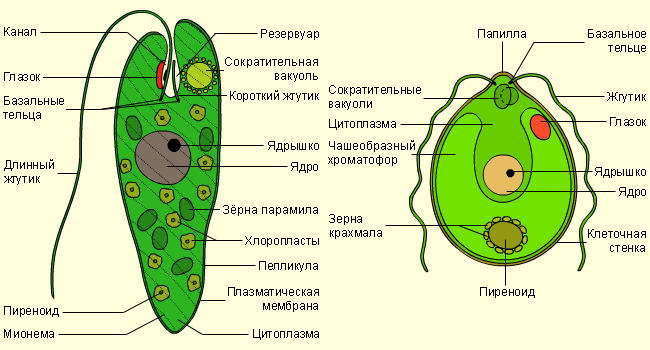 Эвглена балдырларының жасушалық қабығы пелликула деп аталады және орталықта қалыңдатылған ақуыздың бірнеше қабатынан тұрады. Бұл құрылымдар плазмалемманың ішкі жағында орналасқан және жұтқыншақтан жасушаның төменгі ұшына дейін созылып, оны спираль түрінде жауып тұрады.
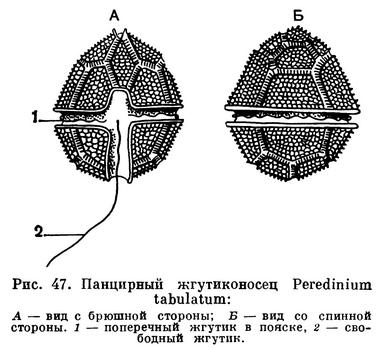 Динофитті балдырларда жасушалардың беткі қабатында бір немесе жабық қабыршақтары (тека) болады. Негізінен, дәнекер ұлпалы қаптамасы полисахаридтерден тұрады және құрылымы жағынан жақын түрлерде ерекшеленеді.
Перипласт - криптофитті микробалдырларда байқалатын жасуша жамылғысының ерекше түрі. Ол пелликула сияқты ақуыздардан тұрады, бірақ оның компоненттері цитоплазмалық мембрананың ішкі және сыртқы жағында орналасқан.
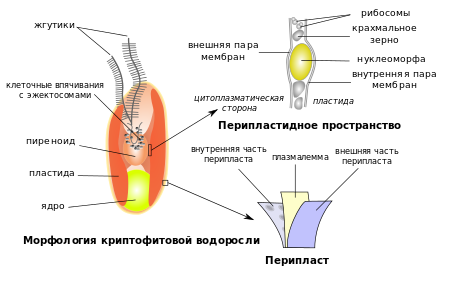 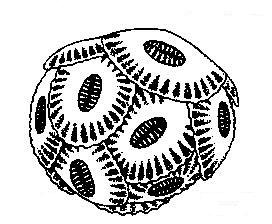 Алтын түстес балдырлар
Gephyrocapsa
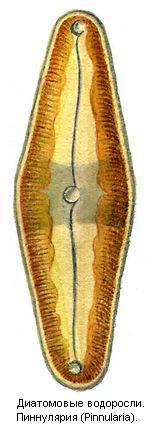 Диатомды жасушалары күрделі құрылымы бар жасушаларды сыртқы әсерлерден қорғайтын тығыз кремний қабығымен жабылған.
Rhodophyta және Chlorophyta бөлімінің көптеген өкілдері, сондай-ақ сары-жасыл және алтын түстес балдырлардың коккоидты түрлері қорғаныс және тірек функцияларын орындайтын жамылғысы (жасуша қабырғалары) бар
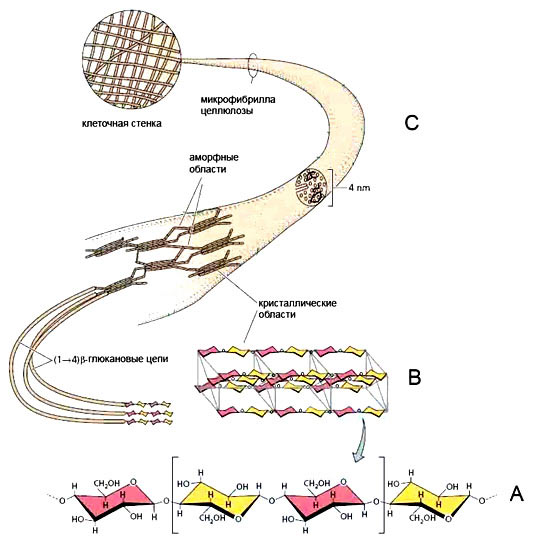 Целлюлоза микрофибриллері - бұл бірнеше ондаған қарапайым фибрилдердің бірігуі, олардың негізі кристалды құрылымды жіпшелі целлюлоза молекуласы құрған өзек.
Ядролық аппараты
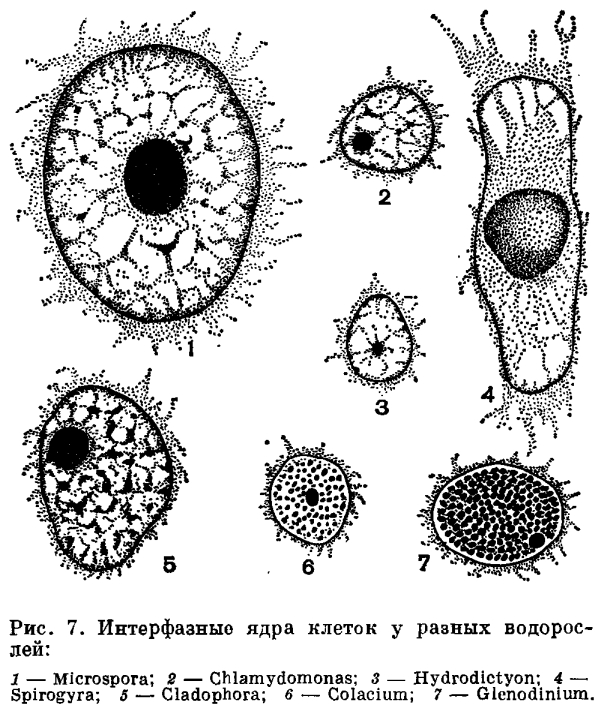 Жасушаларының интерфазалық ядролары: 1 – Microspora, 2 – Chlamydomonas, 3 – Hydrodictyon, 4 – Spirogyra, 5 – Cladophora, 6 – Colacium, 7 - Glenodinium
Цитоплазманың органеллары
Хлоропластар (хроматофорлар, пластидтер) жасуша көлемінің 40-65% құрайды. Балдырлардың түріне байланысты клеткадағы хлоропластардың саны, олардың морфологиялық құрылымы әртүрлі.
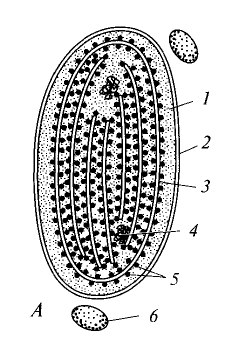 Қызыл балдырлардың хлоропласты: 1 - рибосомалар; 2 - хлоропласт мембраналары; 3 - тилакоид; 4 - ДНҚ; 5 - фикобилизомалар; 6 - крахмал.
Пиреноид - микроскопиялық балдырлардың көпшілігінде хлоропластарда болатын ерекше органелла.
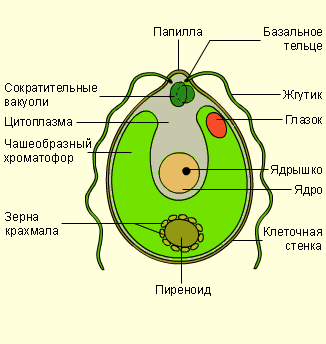 Қосалқы заттар
Пигменттер
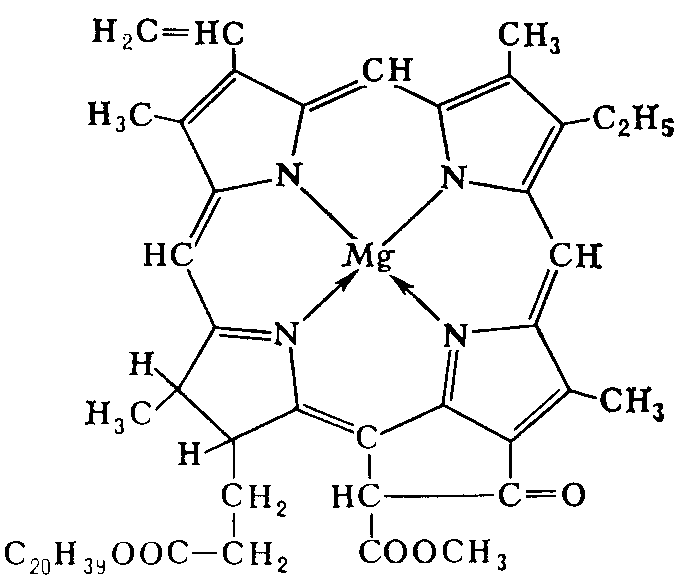 Хлорофилл а - фототрофты организмдердегі негізгі пигмент. Сонымен қатар, балдырлардың әртүрлі бөлінуінің кейбір түрлері b, c немесе d хлорофиллін синтездейді.
Хлорофиллдің жалпы формуласы
Экология и распространение
Экология и распространение
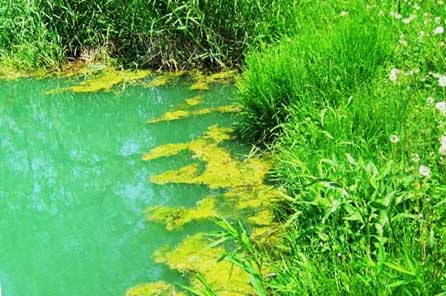 При интенсивном росте водорослей отделов Chlorophyta, Euglenophyta и Cryptophyta в теплый период наблюдается явление «цветения» воды.
Экологиясы және таралуы
Натрий хлоридінің немесе сульфатының көптігімен сипатталатын тұзды кептіру көлдерінде тіршілік ететін галофильді балдырлардың саны аз: Chlorophyta (туыс Dunaliella және Chlamudomonas).
Балдырлар ыстық бұлақтарда да кездескен, бірақ олардың өсуі тек су қоймаларының жағалауында болады. Бұл балдырларға Nitzschia amphibia жатады.
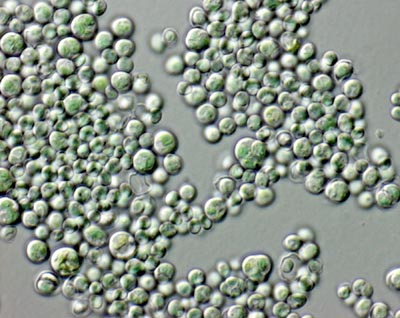 Cyanidium caldarium балдыры  рН 1,0-2,0 және 60°C және одан жоғары температурада дамиды (85°C дейін).
Cyanidium caldarium
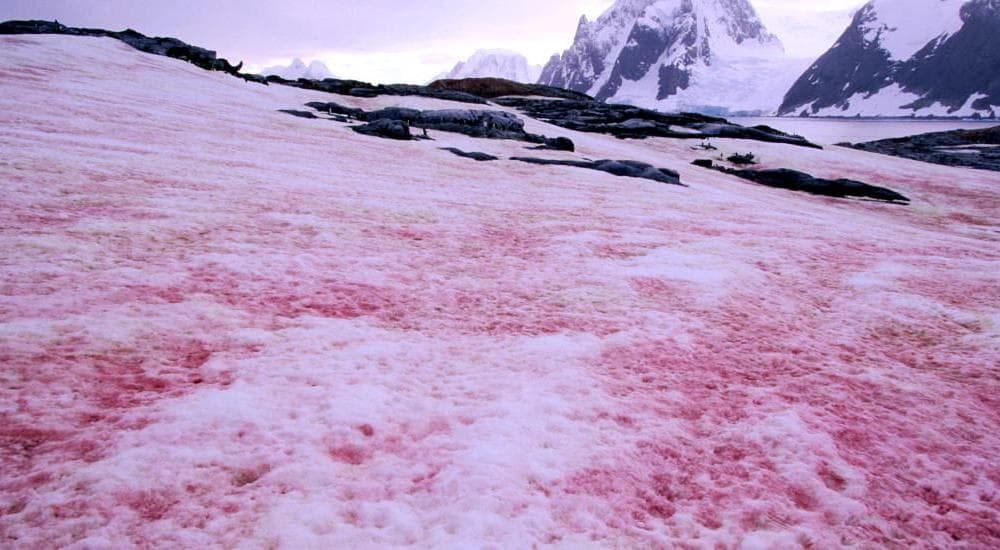 Chlamydomonas nivalis балдырлары тудырған қардың «гүлдеуі»
Экологиясы және таралуы
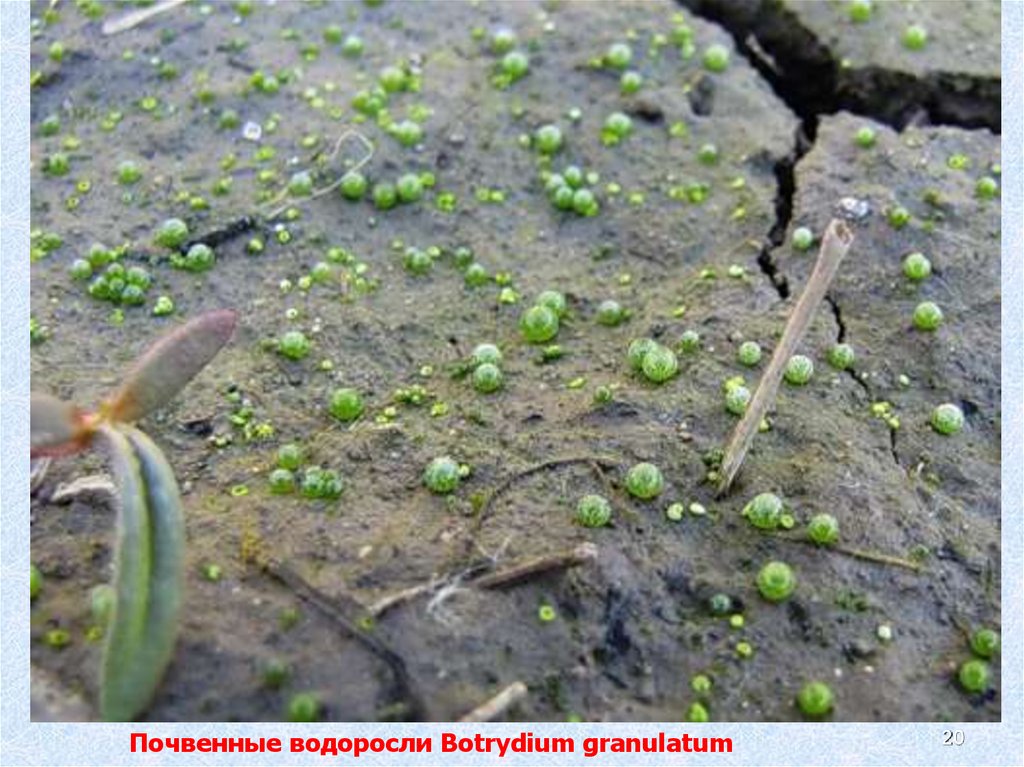 Топырақ балдырлары
Botrydium granulatum